COMMUNICATION and SOCIETY(Starter- Spanish Era)
Module 1
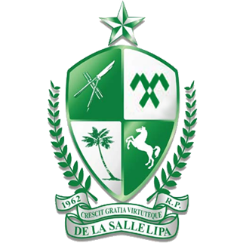 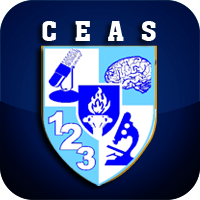 De La Salle – Lipa • College of Education Arts and Sciences • COMM Department
Communication as a Field of Study:
Had its root in the College of Agriculture , UPLB – 1962 1st major program in agriculture communication was offered
1974 DevComm was first institutionalized
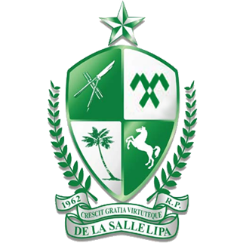 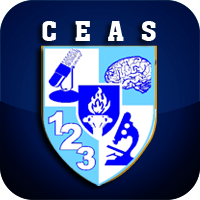 De La Salle – Lipa • College of Education Arts and Sciences • COMM Department
Mass or Media Communication:
Media communication by Downing, 1996 – better describes the process that uses any or all of the media, distinguishing this from non-mediated  communication
Mass by McQuail , 2000: Schramm, 1965 – large aggregate, undifferentiated, anonymous , heterogeneous connotes passivity and disorganization – subject to manipulation
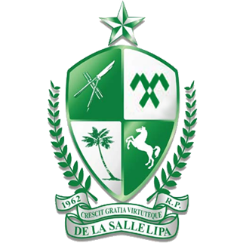 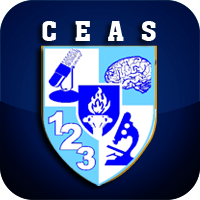 De La Salle – Lipa • College of Education Arts and Sciences • COMM Department
Roles and Importance of Communication in Society:
Communication is the fabric that holds society together.
Society as is 
People talking, working, living, dying together
Consensus among people -  they agree on certain norms and rules of behavior that govern their living together 
Without consensus there would be no society
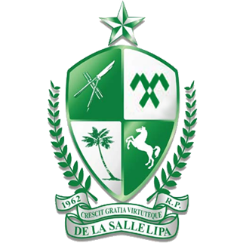 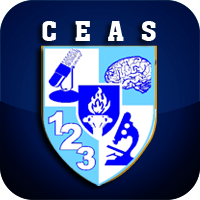 De La Salle – Lipa • College of Education Arts and Sciences • COMM Department
Significance of Communication:
Transfer of Ideas
Interacting with Society
For Education
To Update Oneself
For Entertainment
To understand the world
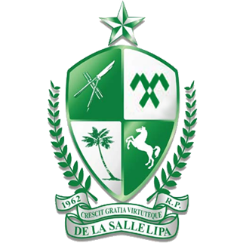 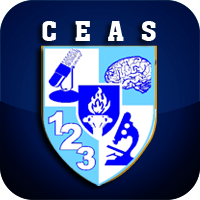 De La Salle – Lipa • College of Education Arts and Sciences • COMM Department
HISTORY: Pre-Spanish to Early Spanish Press
1500 - 1888
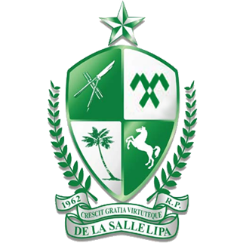 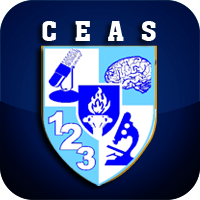 De La Salle – Lipa • College of Education Arts and Sciences • COMM Department
Pre-Spanish
Smooth bark of bamboo, leaves and clay as paper; pointed instruments and rocks as pen; sap or soot as ink.
Influenced by Malays and Indonesians.
System of Letters: Alibata
Early writings pertained to nature, chants and prayers, cultural heroes, as well as social rituals such as courtship and marriage.
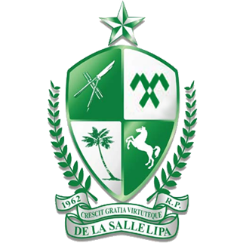 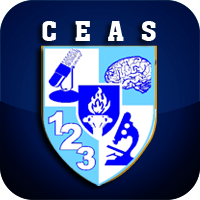 De La Salle – Lipa • College of Education Arts and Sciences • COMM Department
HISTORY: Pre-Spanish to Early Spanish Press (1500-1888)
Spanish Conquest 
3G’s : Gold-God- Glory 
Alibata was replaced by Roman Alphabet
Christianity was introduced
Influx of European traditions in the country
Education was propagated
Literature was written either in Tagalog or Spanish 
Flourishing of writing as an art.
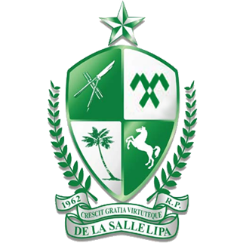 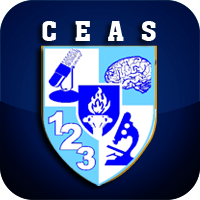 De La Salle – Lipa • College of Education Arts and Sciences • COMM Department
HISTORY: Pre-Spanish to Early Spanish Press (1500-1888)
Doctrina Christiana
First book printed in the Philippines (1593)
Printed through Xylographic press owned by Juan de Vera at Imprenta de los Dominicanos de Manila, presently known as University of Santo Tomas Publishing House
Written by Fr. Juan de Placencia and Fr. Domingo de Nieva. Written in both Tagalog and Chinese language
Includes Pater Noster, Ave Maria, Credo, Regina Caeli together with basic teachings of Christianity
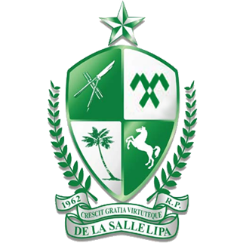 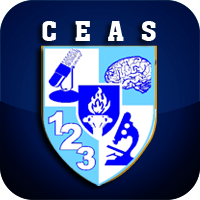 De La Salle – Lipa • College of Education Arts and Sciences • COMM Department
HISTORY: Pre-Spanish to Early Spanish Press (1500-1888)
Nuestra Senora del Rosario
Second Book published in the Philippines (1602)
Written by Fr. Blancas de San Jose
Juan de Vera also helped in its printing at the UST Publishing House
The book contains biography of saints, novenas,  questions about religion and the Santos Ehersisiyos
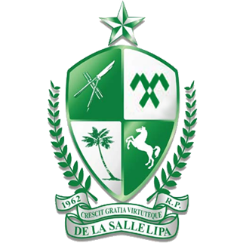 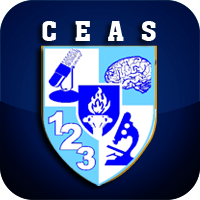 De La Salle – Lipa • College of Education Arts and Sciences • COMM Department
HISTORY: Pre-Spanish to Early Spanish Press (1500-1888)
Tomas Pinpin

Father of Filipino Printing

Learned the art of printing from Spanish friars and Chinese craftsmen in the Dominican – owned printing press in Abucay, Bataan.

Co-authored and printed some of the earliest books 

Made a lot of contributions to the Philippine Press
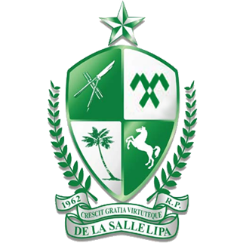 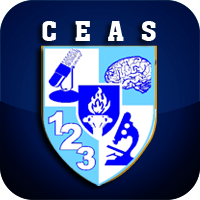 De La Salle – Lipa • College of Education Arts and Sciences • COMM Department
HISTORY: Pre-Spanish to Early Spanish Press (1500-1888)
Successos Felices
14-page newsletter in Spanish, officially known as the first Philippine newsletter 
14 page newsletter in Spanish, officially known as the Philippines first newsletter
Produced by Tomas Pinpin in 1637
Made to satisfy colonizer’s thirst for news about other parts of the Philippines
Antedated by half a century the first newspaper in USA which appeared 1690
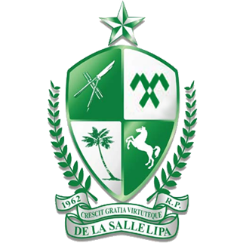 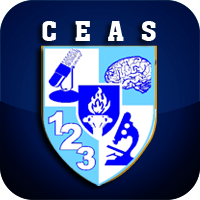 De La Salle – Lipa • College of Education Arts and Sciences • COMM Department
HISTORY: Pre-Spanish to Early Spanish Press (1500-1888)
Hojas Volantes (Flying sheet)
Issued by the year 1799
Carried the title Aviso al Publico
( Notices to the Public)
Acted as “town criers” for the Spaniards in the Philippines
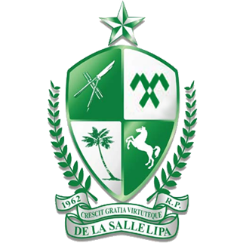 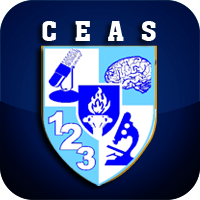 De La Salle – Lipa • College of Education Arts and Sciences • COMM Department
HISTORY: Pre-Spanish to Early Spanish Press (1500-1888)
Del Superior Govierno
First real newspaper in the Philippines; Published August 8, 1811
Launched by the Spanish proconsul at the time – Gov. Manuel Fernandez del Folgueraz
First newspaper with name, date and place of publication
Reported about the developments, wars, and courts in Europe specifically in Spain 
Reported about the developments , wars, and courts in Europe specifically in Spain
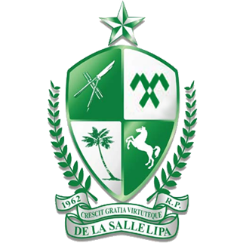 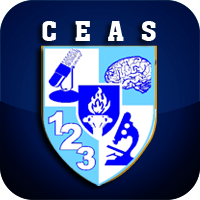 De La Salle – Lipa • College of Education Arts and Sciences • COMM Department
HISTORY: Pre-Spanish to Early Spanish Press (1500-1888)
“Anytime there is something worth knowing , the chief (editor) himself will fly to the press in order to published punctually any addition or extra number”  - Forgueras (Importance of speed and timeliness)
Came up only with 15 issues and then ceased publication
Because of strict censorship, it took 35 years before press development pushed through
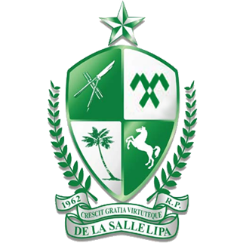 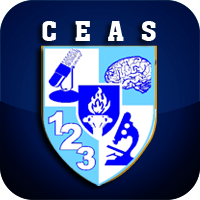 De La Salle – Lipa • College of Education Arts and Sciences • COMM Department
HISTORY: Pre-Spanish to Early Spanish Press (1500-1888)
La Ezperanza
The first daily newspaper
Published on December 1, 1846
Edited by Felipe Lacorte and Evaristo Calderon
Provided discussions about philosophy, religion and history
“colorless, dull, and filled with long discussions of historical, scientific and religious subjects”
Lasted for only 3 years but it paved way for other dailies – La Estrella in 1847 and Diario de Manila in 1848
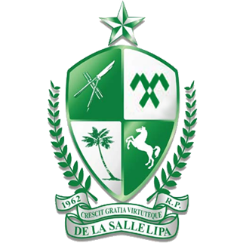 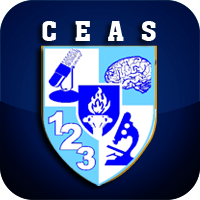 De La Salle – Lipa • College of Education Arts and Sciences • COMM Department
HISTORY: Pre-Spanish to Early Spanish Press (1500-1888)
Diario de Manila
After La Estrella and La Ezperanze ceased publication , Diario was able to monopolize the industry
It relinquished in 1852 to the daily government organ, Boletin OFicial de Filipinas
Boletin lasted for less than a decade, disappeared  in 1860 by Royal Order
Diario was re-established and according to Spanish historian W.E Retana, it was not only the best-edited newspaper , but also one that had a long, continuous, and prosperous existence
It was edited by Felipe del Pan and lasted until 1899
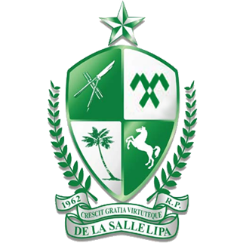 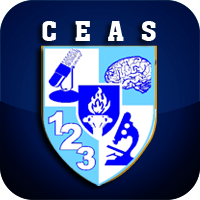 De La Salle – Lipa • College of Education Arts and Sciences • COMM Department
HISTORY: Pre-Spanish to Early Spanish Press (1500-1888)
El Catolico Filipino
The first religious newspaper by Pedro Pelaez
Published on February 1, 1862 by Mariano Sevilla
Precipitated Cavite Rebellion, due to death of GomBurZa
Carried the slogan “Religious Unity” and called on all Filipinos to unite under one church
An organ of information based on Catholic principles
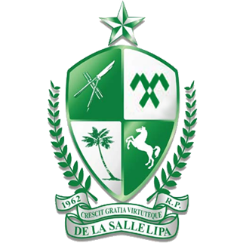 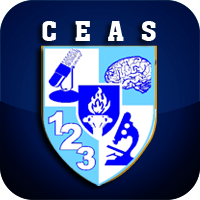 De La Salle – Lipa • College of Education Arts and Sciences • COMM Department
HISTORY: Pre-Spanish to Early Spanish Press (1500-1888)
La Opinion 
Marked the start of Liberal journalism in the Philippines
Founded by Julian de Poso and Jesus Polanco in year 1887 
Benigno Quiroga Ballesteros and Pablo Feced
Published stories against Spanish friars and calls for Philippine freedom
It was the first paper to defy the friars and campaigned for the ousters of the religious
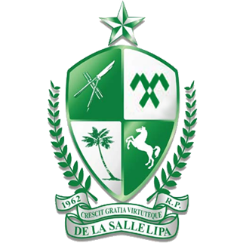 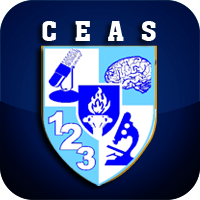 De La Salle – Lipa • College of Education Arts and Sciences • COMM Department
HISTORY: Pre-Spanish to Early Spanish Press (1500-1888)
1500s to early 1800s: Followers of Spanish ideals. Filipinos were still grasping their own sense of identity that is why they just keep on following and using the conventional styles. Writings usually dealt with religion and Spanish affairs.

Late 1800s: Philippine press became more liberal and outspoken. After centuries of being tied under Spanish ideals, Filipinos were able to start building their own identity.
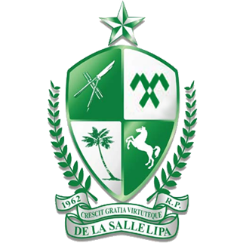 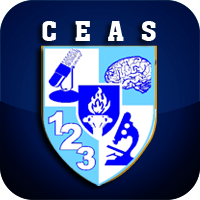 De La Salle – Lipa • College of Education Arts and Sciences • COMM Department
- Fin -
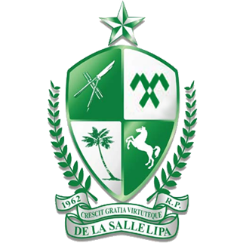 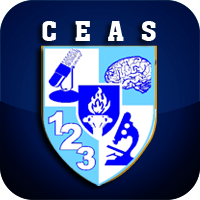 De La Salle – Lipa • College of Education Arts and Sciences • COMM Department